Why Neurosurgeons
Should support
Medicare for All
George Bohmfalk, MD; past TANS Director; founder, Neurosurgical Associates of Texarkana
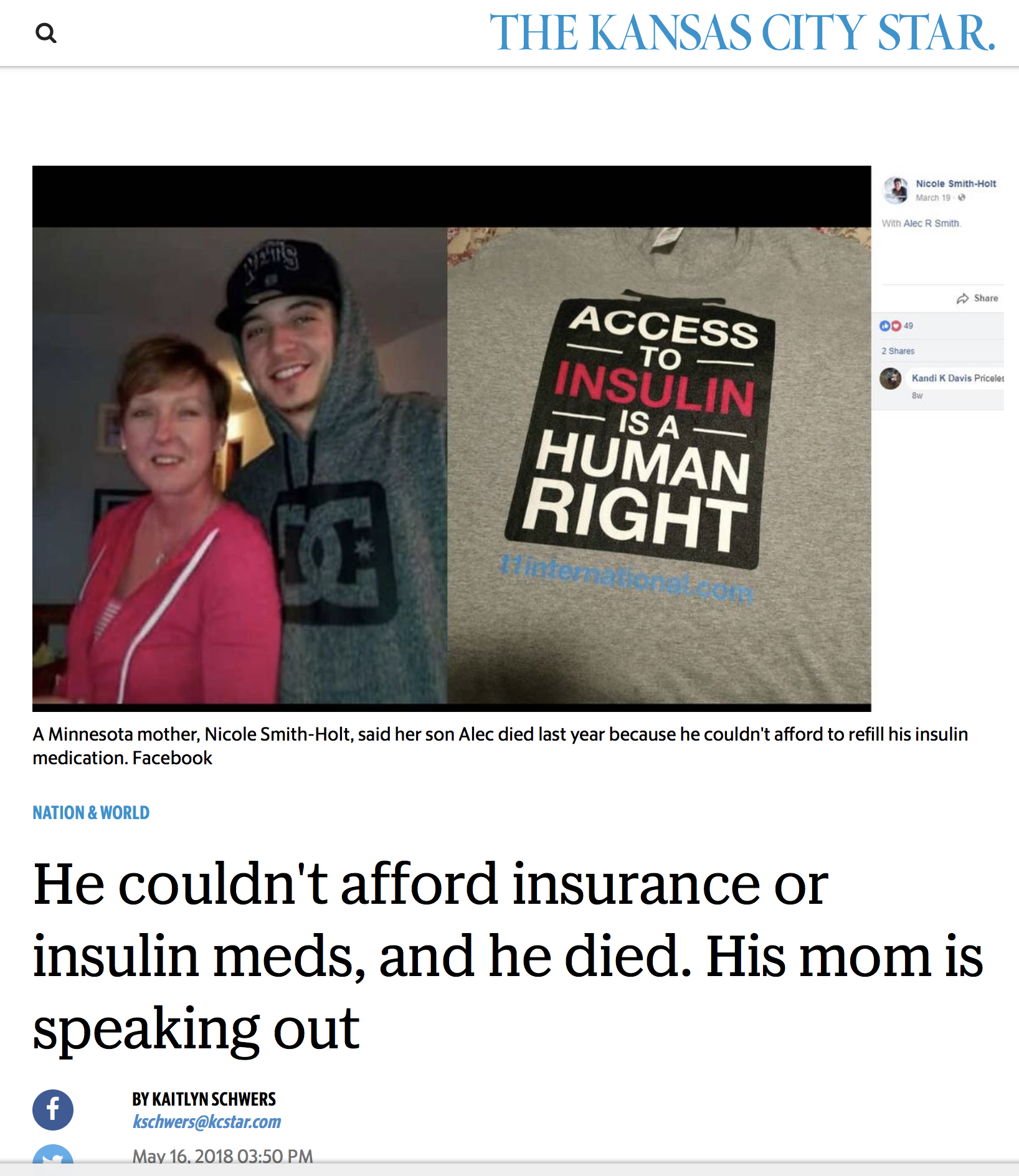 [Speaker Notes: 26, aged out of parents’ coverage

Young people dying for lack of insulin]
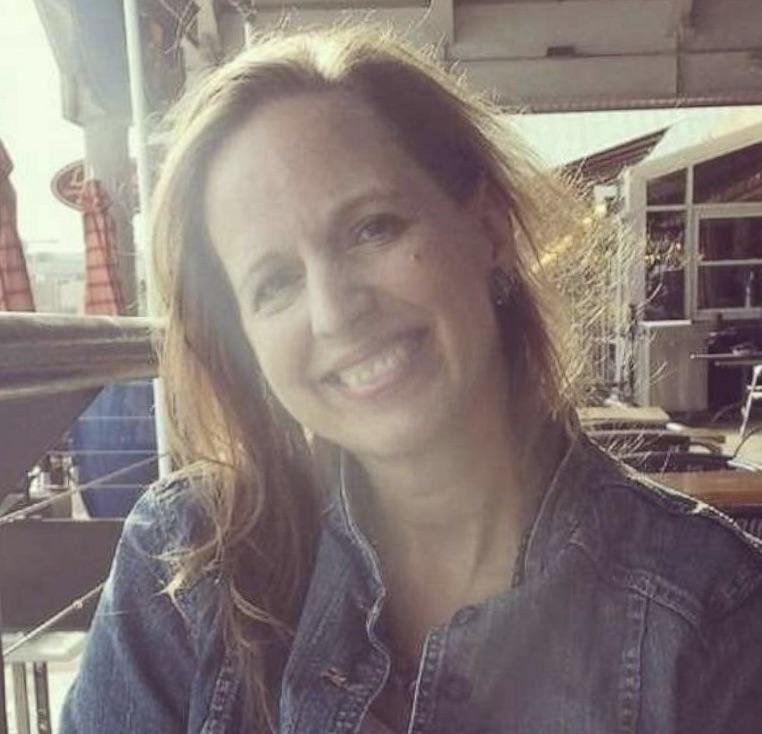 Lee-Ellen Macon
Special Ed teacher, Baton Rouge
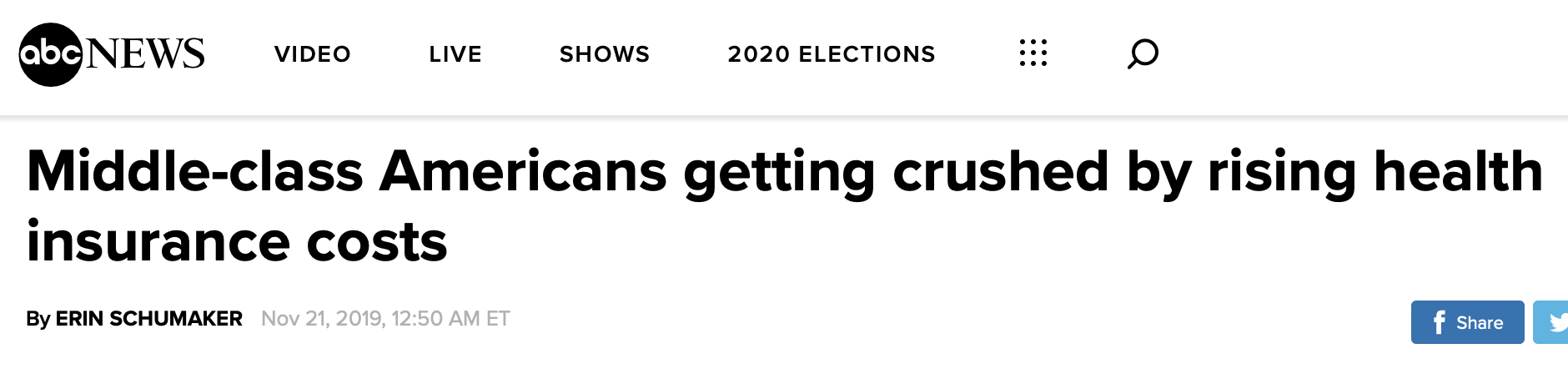 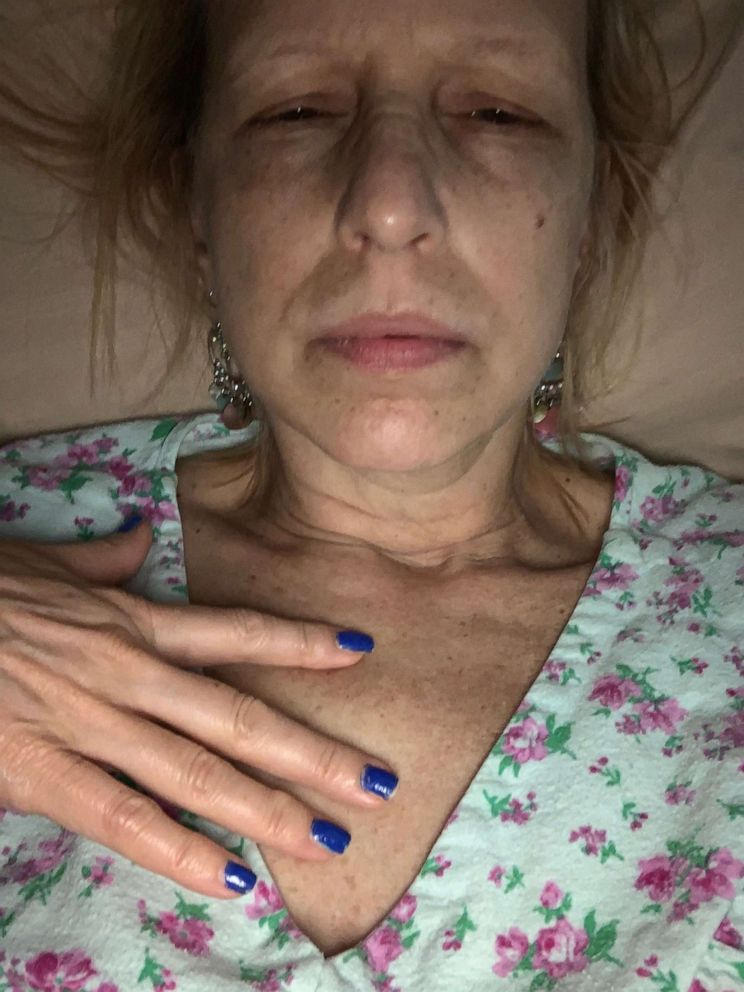 Lee-Ellen had beaten breast cancer once.

Her deductible was $4000.

Bills piled up fast.

By June she was out of money.

Her sister started a GoFundMe campaign.
Total 2020 US Healthcare spending$4.1 Trillion = $12,530 pp
The Elephant in the room:
Total Healthcare administrative cost
34% = > $1 Trillion
Insurance companies – 12-20% overhead
Hospital billing depts = 25% of expenses
Physician offices - $85-100K/doc
CMS.gov 
Himmelstein, Campbell, and Woolhandler, Annals of Internal Medicine, Jan  2020
[Speaker Notes: Elephant = 30% system admin overhead = $1T]
New Costs:
$325 B
Medicare for AllWould Cover Everyone and Cost Less
Savings:
$750 B
Savings:
Administrative costs	    		$600B
Drug & device negotiation    150B
	Total savings    		     $750B
Net savings: 
$425 Billion
Himmelstein, Campbell, and Woolhandler, Annals of Internal Medicine, Jan  2020
[Speaker Notes: Key to all real M4A proposals = eliminating admin overhead = eliminating myriad insurance companies, plus drug price negotiation]
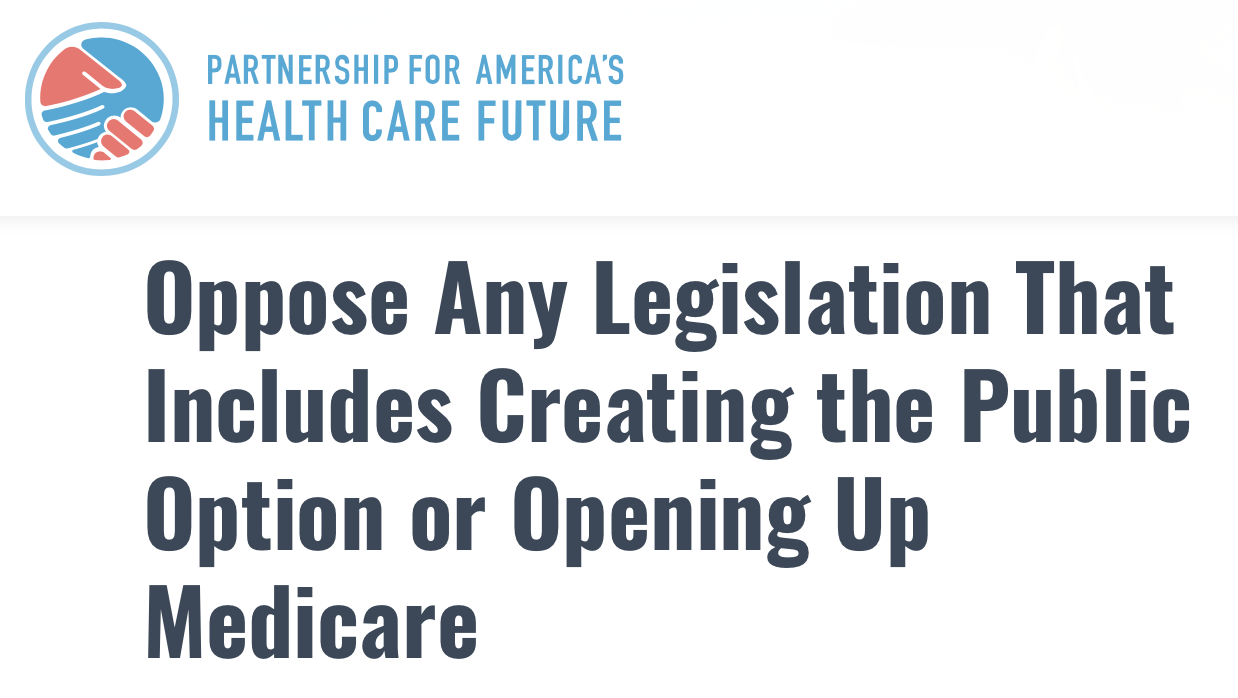 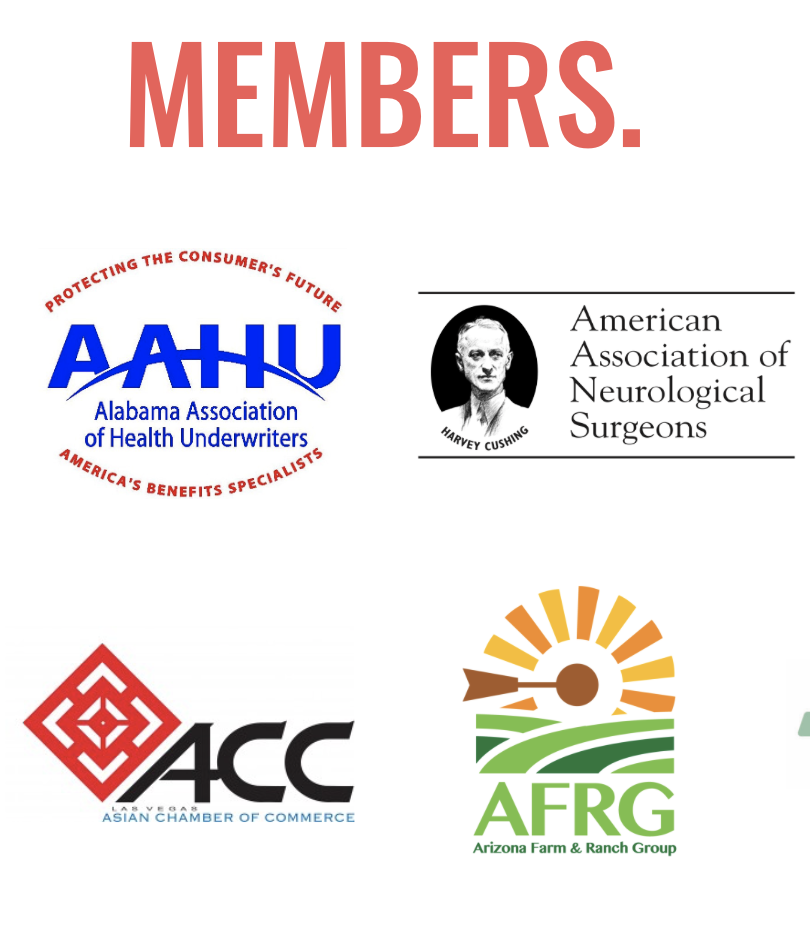 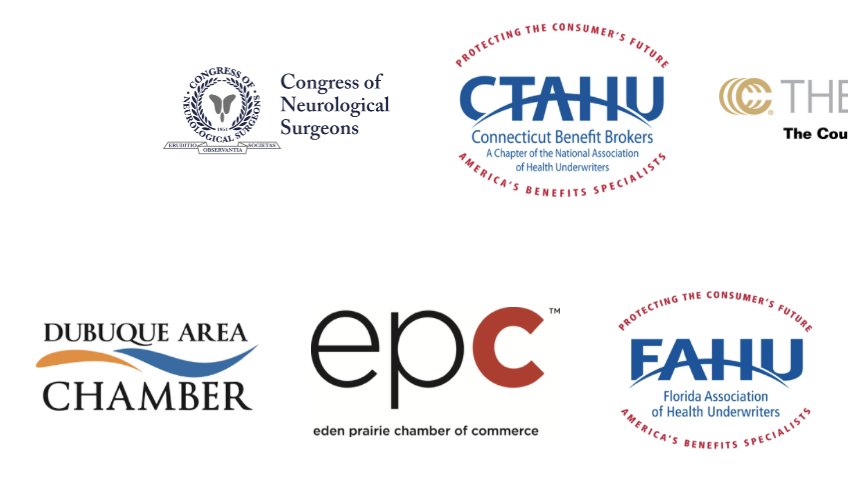 Three requests:
Withdraw AANS & CNS from PAHCF
Offer presentations on Medicare for All at AANS & CNS meetings, in journals
Join PNHP.org